HEALTHY RELATIONSHIPS
stranded in the virgin islands
The Dating Game
Who should she choose? Why?
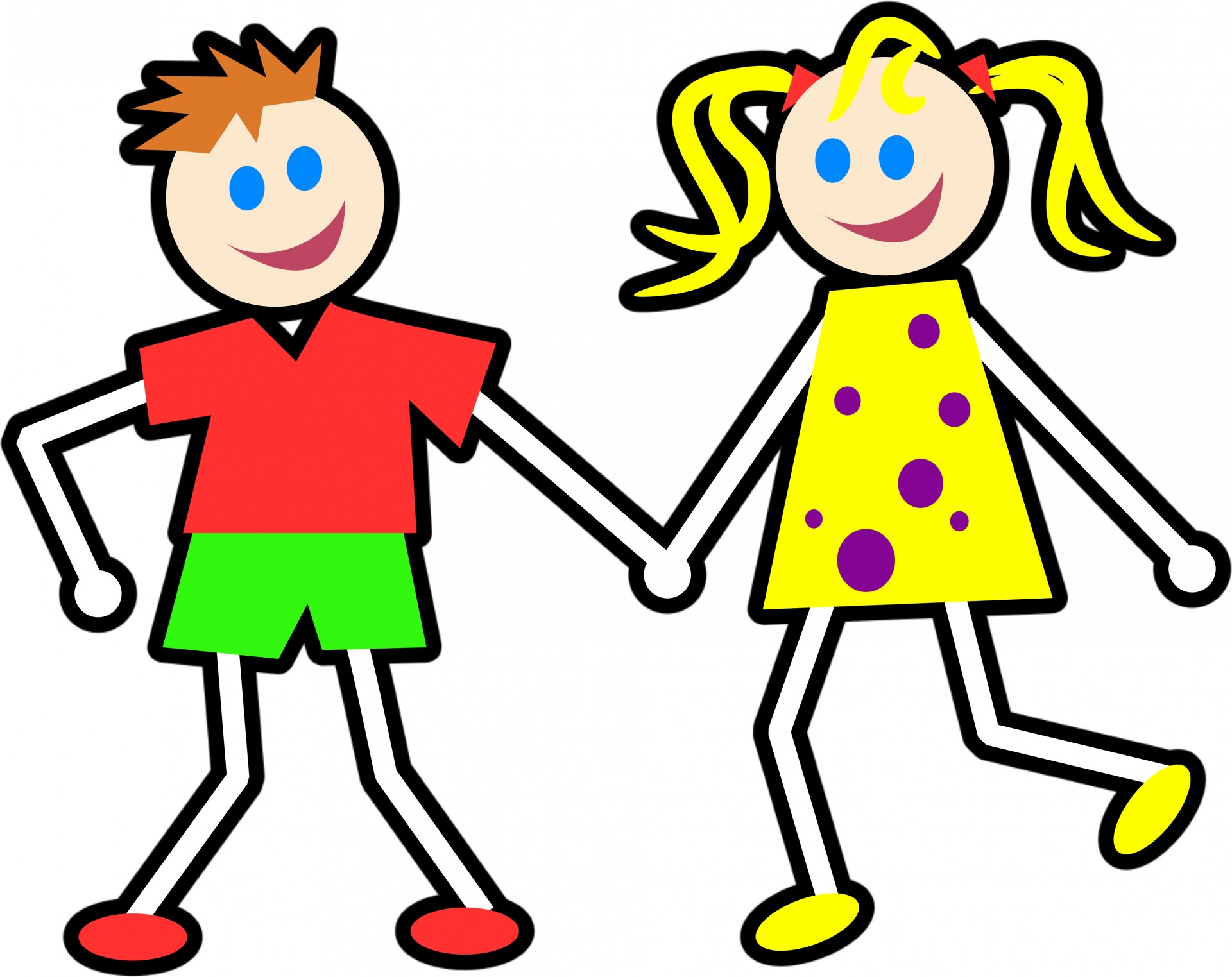 Human compatibility
M – mental
E – emotional
S – social
S – spiritual
P – physical
Where does SEX fit in?
Relationship discussioncollege advise
1. answer questions honestly & independently
2. share answers with small groups
3. class consensus & differences
Boundaries/risks  Virgin Isalands
Drinking – decision making & addiction
Music – desensitize, mood change, ideology, language
Physical intimacy – attachment, pregnancy, STIs
Clothing – reputation, self esteem
Pornography – addiction, devalue sex, support corrupt industry
Movies – desensitize, unrealistic expectations
Drugs – decision making & addiction
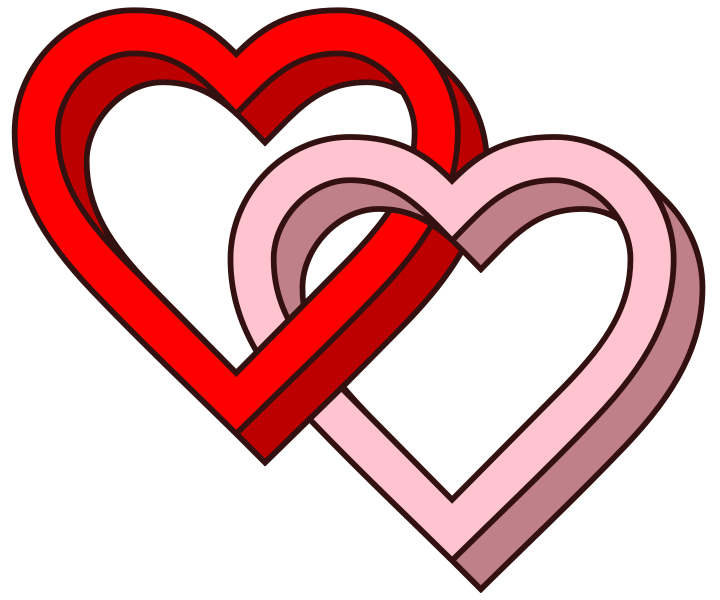 Types of love
1. Storge – concern for mankind
Ex. Peers & acquaintances

2. Philio – brotherly love
Ex. Best friends/close family
3. Eros – (erotic) physical attraction 
Ex. Sensual lust & romance

4. Agape – unconditional/ selflessness
Ex. Jesus, marriage, soldier
						*DUCT TAPE ACTIVITY